PANOVNICKÝ DVŮR
Jakub Razim
CO JE „STÁT“?
lidské společenství, které si na (víceméně) pevně určeném území (víceméně) úspěšně nárokuje pro sebe monopol (kontrolu) na legitimní použití fyzické moci 
poměr panství  člověka nad  člověkem,  opírající  se  o  prostředky  moci,  jež  je  dobrovolně uznávána  za  legitimní
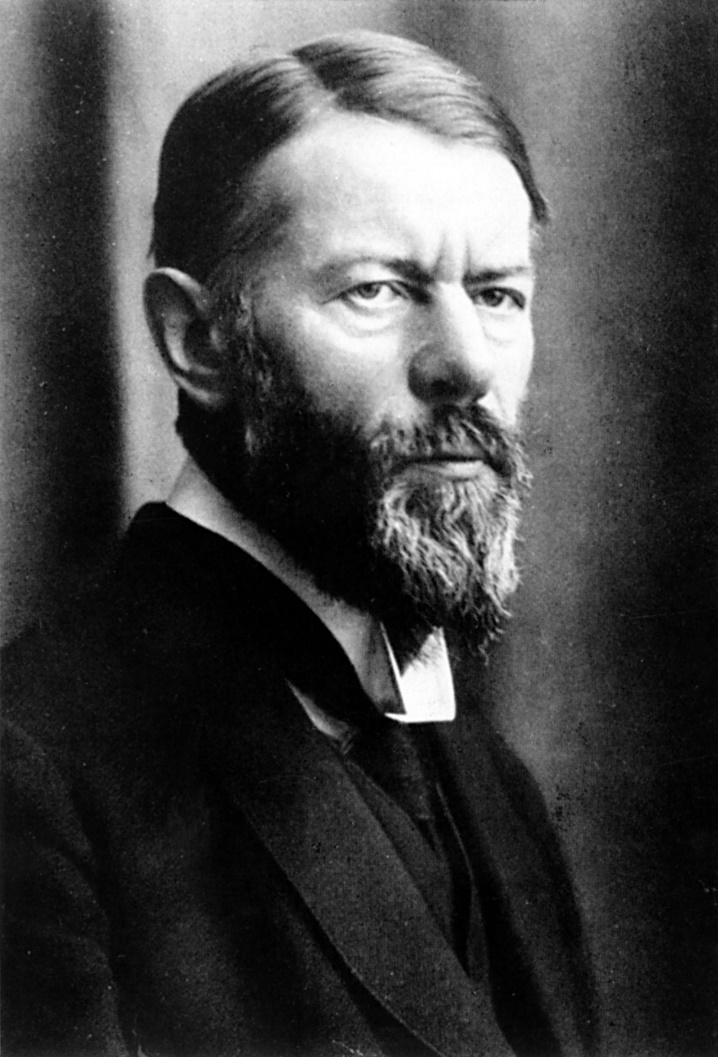 „PANSTVÍ“
šance nacházet poslušnost u určitého okruhu lidí pro každý příkaz, který je vydán
x moc: legitimita, dobrovolnost 
základ stv. panství  legitimizační nástroje:
konsensus (Schneidmüller)
rituální inscenace (Althoff)
předmětové členění (Moraw)
„SPRÁVA“ (Willoweit)
prostředky a způsoby výkonu panství
stabilizace v prostoru
projevy: 
zpísemnění vladařských aktů
zajištěním opakovatelnosti činností na podkladě archivní dokumentace
profesionalita aparátu
„ÚŘAD“
„genetické pojetí“ (Moraw): množina dobově a místně podmíněných správních činností, vykonávaných v zastoupení za panovníka, jenž nemohl plnit své povinnosti naráz ve všech koutech své rozlehlé říše
úřad je služba na principu delegace a zastoupení
okruhy činnosti: 1. výkon svěřených úředních pravomocí, 2. správa majetku
smluvní základ
PO: proaktivní ochrana vladařských práv a správa majetku + fidelita jako korektiv řádného výkonu úřadu
PR: odměna
„TŘI TVÁŘE DVORA“ (Butz-Dannenberg)
1. právní dějiny
Verfassungsmitte  blízko/daleko
prostorově-geogr.  stabilita/mobilita
personálně-struktur.  Personenverband  užší/širší dvůr
moc. centrum 
cíl  legitimizace vlády + integrace polit. elity
rituály moci
konsens
2. sociální dějiny
komunikace navenek  reprezentace
„přitažlivost“
služba je honor 
gratia ducis/regis
rostoucí komplexnost vlád. praxe  počet a specializace fcí 
3. kulturní dějiny
curialitas
repraesentatio  legitimizace vlády
dovnitř: identita 
navenek: jinakost
rituály, festivity
[Speaker Notes: Hlaváček
Centrum Dvory a rezidence HÚ AV]
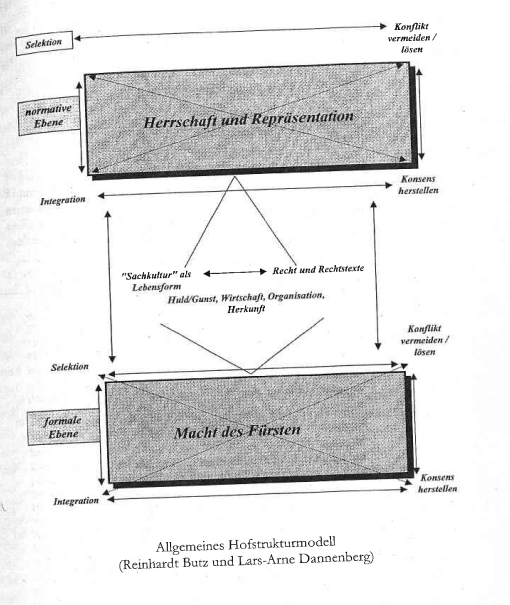 BENEFICIÁRNÍ SYSTÉM
družina (Graus)  úřední beneficia (Žemlička)
termín: Russocki
pův.: VM
def. znaky: 
neexistence většího soukromého vlastnictví 
politická elita žije z podílu na důchodech státu, které jsou ji odměnou za službu panovníkovi
organizační pilíře: 1. hradské zřízení, 2. služebná organizace
materiální pilíře: 1. veřejná břemena obyvatelstva, 2. výnosy knížecího hospodaření, 3. regály a monopoly
KRITIKA: 
„soukromé“ režijní velkostatky x „velká knížecí vesnice“ (Třeštík)
centralizované „patrimoniální panství“ (Russocki) x „konsensuální panství“
DVŮR (curia): CENTRUM
CO: organizované společenství  1. nadřízených a podřízených osob, 2. kolem vůdčího jednotlivce, který je jeho tvůrcem, 3. má správní, politické a soudní fce + 4. z hosp. dův teritoriálně zakotvené, 5. má fce reprezentační a kult., 6. je centrem mzn. aktivit (Hlaváček)
KDO:
curia minor  „všední“:  členové vládnoucího rodu s „domácností“  (úředníci + služebníci + rádci)
curia maior  „slavnostní“:  obec. shromáždění 
KOLIK:  cca desítky (12.-13. stol.)  
teorie:
„Hausherrschaft“ (Brunner): původ dvora v rodině
„Zivilisationsprozess“ (Elias): evoluce domácího služebníka ve dvorského hodnostáře
„Hof als soziales System“ (Hirschbiegel): kultura, vliv, čest, koloběh darů, „klientelismus“ ...
[Speaker Notes: Hlaváček
Centrum Dvory a rezidence HÚ AV]
DVORSKÉ ÚŘADY
dvorské úřady 
(čestné služby a chod dvora)
maršálek 
lovčí 
mistr kuchyně 
mečník 
stolník
číšník
další služebnictvo
zemské úřady 
(veřejná správa s celozem. působností)
nejvyšší komorník
mincmistr
dvorský sudí
kancléř a kancelářský personál
čtveřice hlavních úřadů (od 12. stol., Rösener)
komorník
maršálek
stolník
číšník
PANOVNÍK
titulatura: („pražský“) kníže  král (osob., dědičný)
pax, Sv. Václav = věčný panovník  transpersonální monarchie 12. stol. (Třeštík, Nový)
pravomoc:
vojenská  vojevůdce event. zástupce, terit. omezení (výpravy, služba), sněm. svolení (zda? x po 1526 kolik?)
soudní  zdroj a garant spravedl., předseda soudů, odvolání od soudu komor. (obec. nekonkurence zem. soudu) a dvor. (léna, odúmrti), apelační soud 1548, prokurátor
zákonodárná  obyčej x psané právo (sněm. usnesení, majestáty s pečetí, obec. nálezy, ZZ), konkurence zem. sněmu a soudu
finanční  po 1526 komorní x korunní majetek (1499, dispozice s vůlí stavů)
správní (vč. lenní, nad církví)  zem. hejtmani, místodržící, jmenování a odvolání zem., kraj. a dvor. úředníků, jmenování soudců, od 2. pol. 13. stol.: dominium speciale (města, duch. instituce, regály) x generale (spor PHA vs. BNO)
VÝV: pravomoci trvají, mění se míra a způsob jejich uplatňování
nástupnictví:
dědičnost (seniorát) + přijímání/volba + říš. aprobace + designace + nastolovací rituál
[Speaker Notes: P.:
nastolení Břetislava I.]